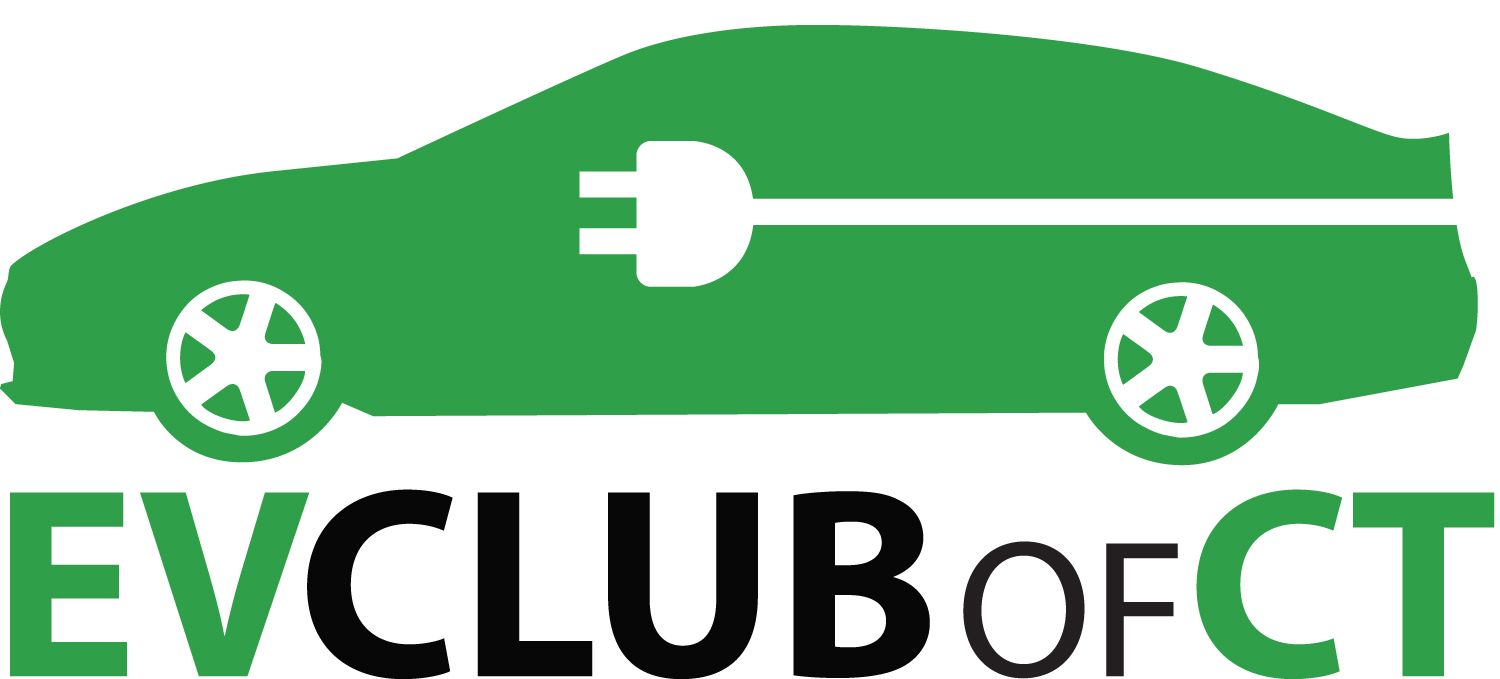 Environmental Summit
Barry Kresch, President
Transportation Accounts for 38% of Emissions in CT
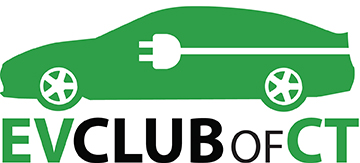 Source: DEEP
[Speaker Notes: With almost 40% of emissions coming from the transportation sector, any climate scientist will tell you that EVs (and electrification of transportation, generally) are an important part of the solution.]
Benefits of Direct Sales
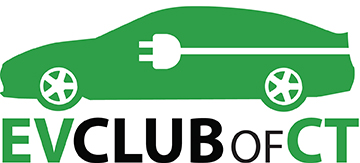 Background: Franchise Laws/Proposed Legislation
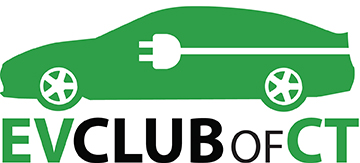 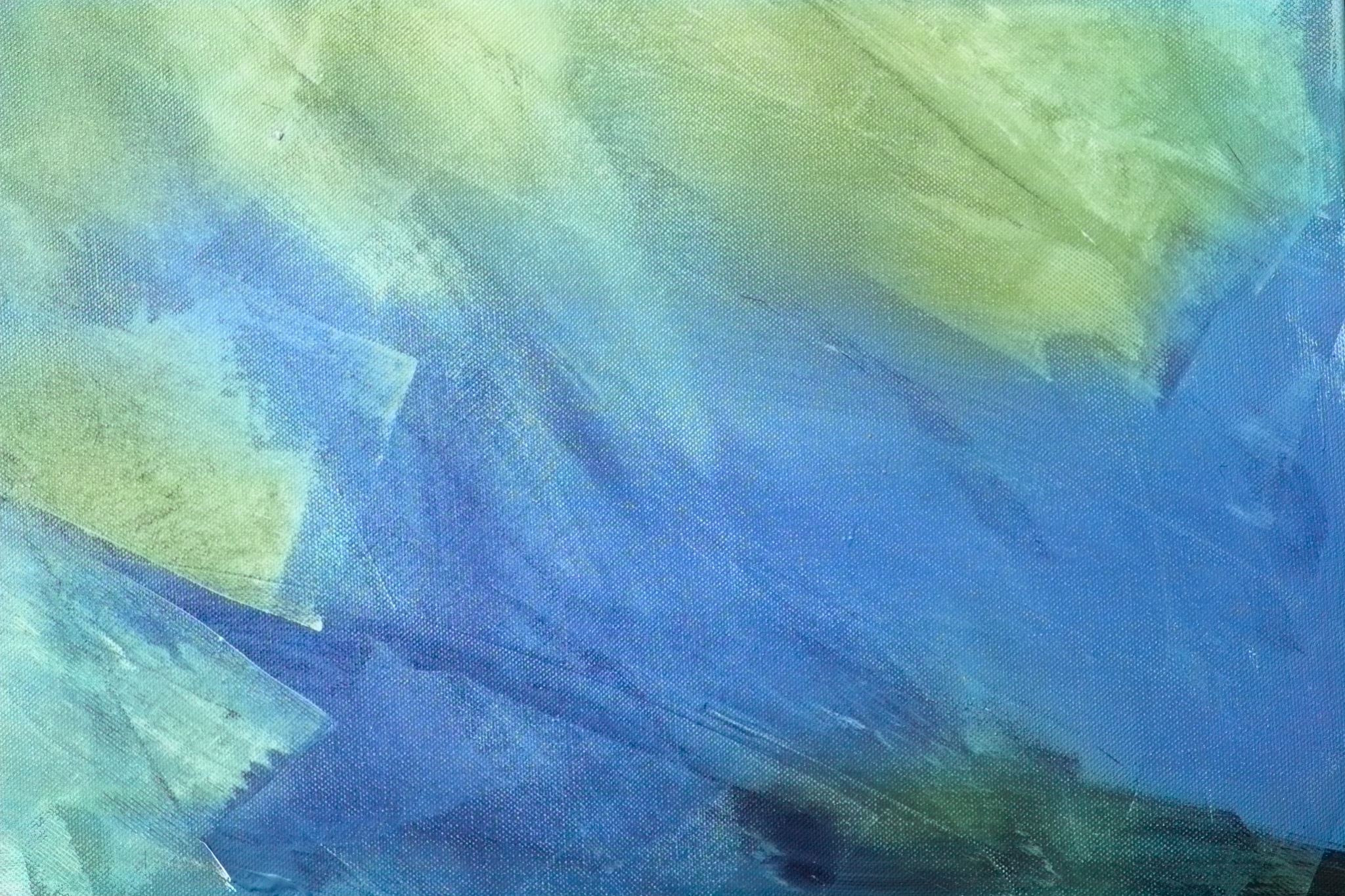 EV Freedom BillEnable all aspects of the sales process.
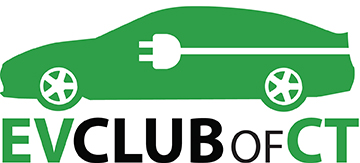 Pro Consumer
83% Support (Poll of Registered Voters, April 2021)
Public Testimony – A shutout (69-0 in favor)
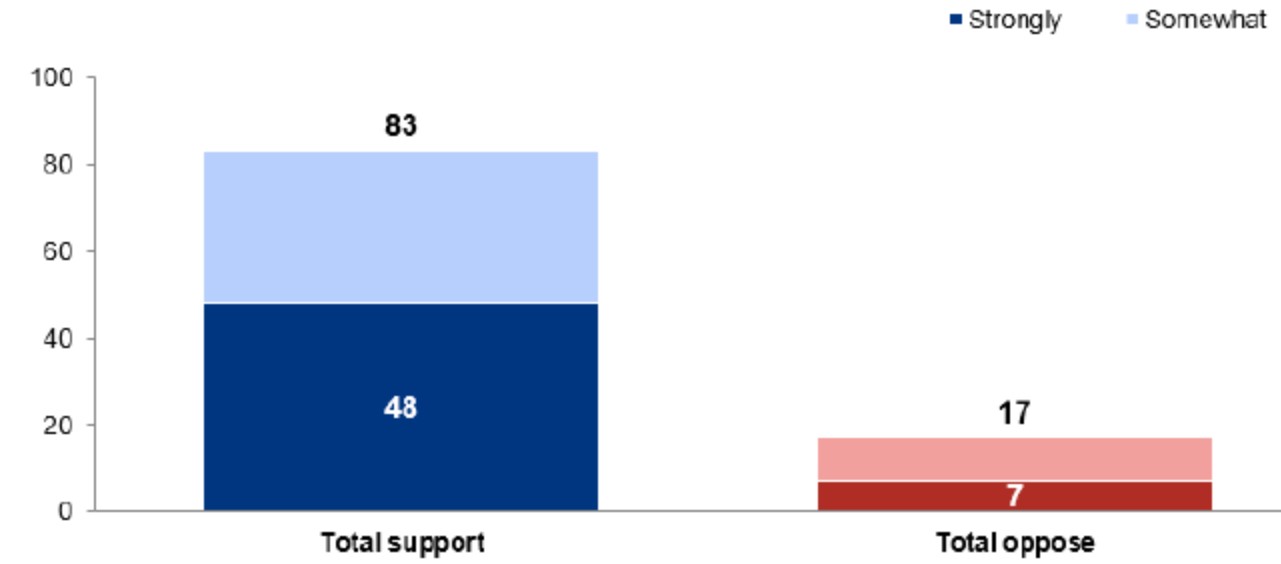 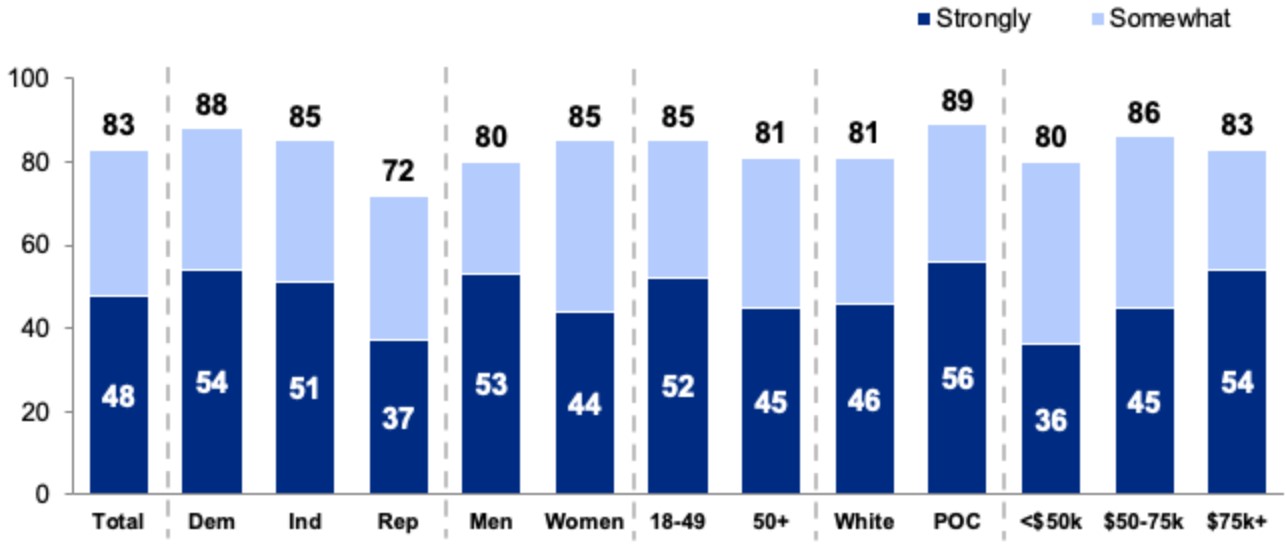 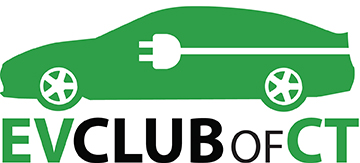 EV Adoption – A Long Way to Go
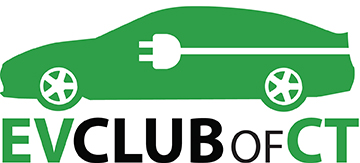 Open vs Closed States – It Makes A Difference
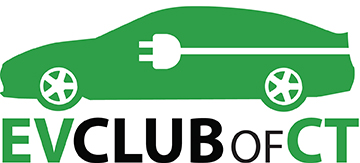 www.bloomberg.com/opinion/articles/2022-01-05/car-dealership-laws-aren-t-fit-for-the-ev-age
BEV registrations per 1,000 registrations, 2020
Numerous Organizations Have Editorialized
Federal Trade Commission: “Our point: States should allow consumers to choose not only the cars they buy, but also how they buy them.” Link
Bloomberg: The point here isn’t that dealerships must be eviscerated, but only that they shouldn’t enjoy protected status hindering new entrants.
Union of Concerned Scientists: …the arguments raised in support of banning direct manufacturer sales are poor…most independent economists believe that dealer franchise laws impose costs on consumers to the benefit of dealers. 2 Posts about CT here and here.
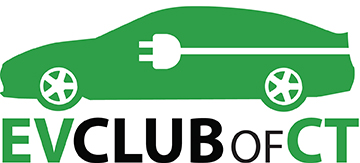 Additional Links
Consumers facing dealer markups over MSRP. Torque News
EV Club CT makes the case for direct sales.
National Consumer Law Center: Racial Disparities in Auto Loan Markups.
The Simplest Way to Sell More Electric Cars in America – Atlantic Magazine
Electric Vehicle Club of Connecticut – EVClubCT.com
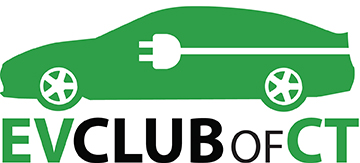